Out-of-equilibrium dynamicsof long-range interactingRydberg gases
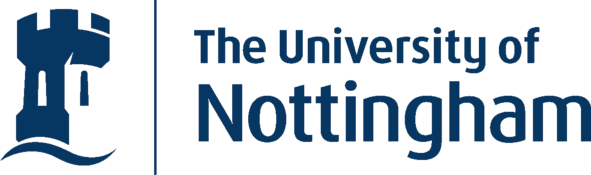 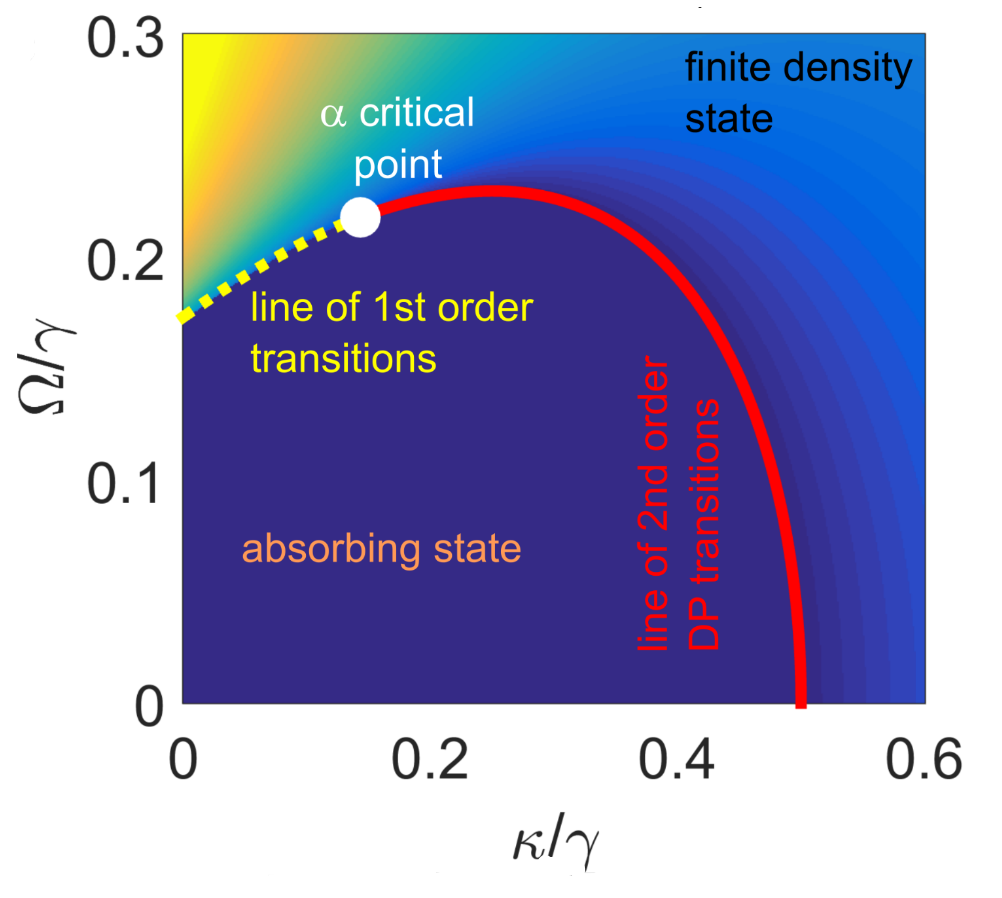 Igor Lesanovsky
Trieste 26/07/16
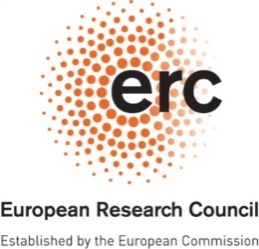 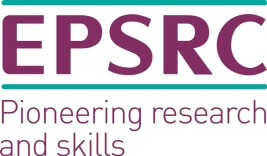 Nottingham
Postdocs
Carlos Espigares Perez
Ricardo Gutierrez
Alexander Karabanov
Zhihao Lan
Emanuele LeviMatteo Marcuzzi
Jiri MinarPietro Rotondo

PhD-students
Ben Everest
Andreas Kouzelis
Katarzyna Macieszcziak
Dominic Rose
Daniel Wisniewski
Local collaborators
B. Olmos
J. P. GarrahanM. Guta
A. Armour
W. Li
W. Köckenberger
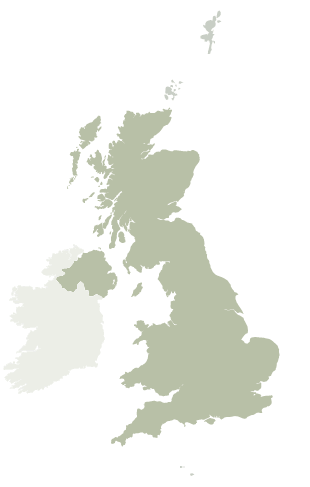 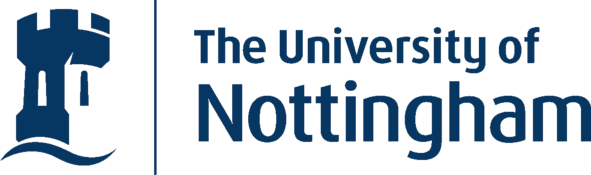 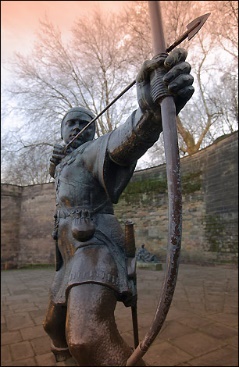 Outline
1) ,Soft-matter‘ physics with excited atoms
	- dynamics is more than statics (kinetic constraints)
	- atomic physics (Rydberg atoms)
	- limit of strong noise and emergent  kinetic constraints
2) Self-similar relaxation dynamics
	- connection of Rydberg gas dynamics   to deposition problem
	- scaling solution
3) Non-equilibrium phase transition
	- signatures of directed percolation universality
	- quantum effects
4) Connection to a problem of ,the real world‘
	- Dynamical Nuclear Polarisation as constrained diffusion
Dynamics is more than statics...
Non-interacting system
Kinetically constrained system
- Spins flip only if their   left neighbour is excited
- Spins flip independently
Different dynamics
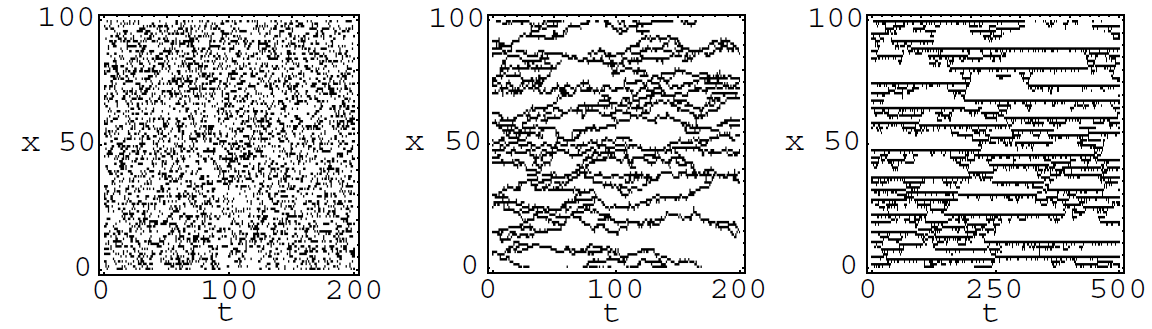 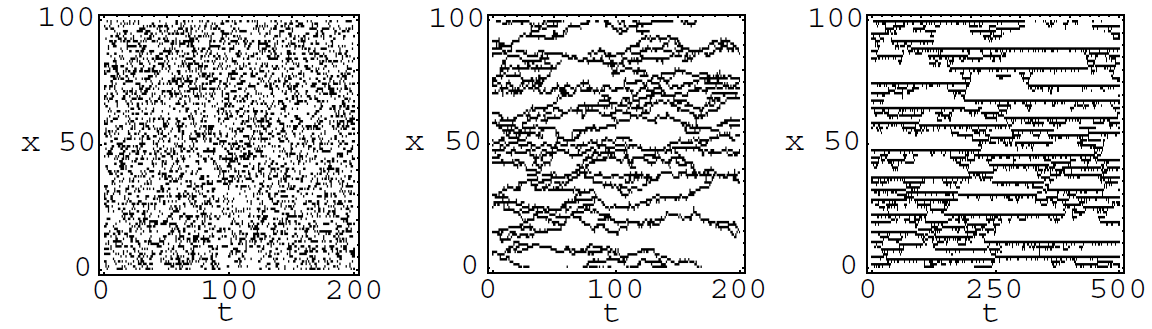 Stationary stateis the same

Idealized Models of glasses (FA, East)
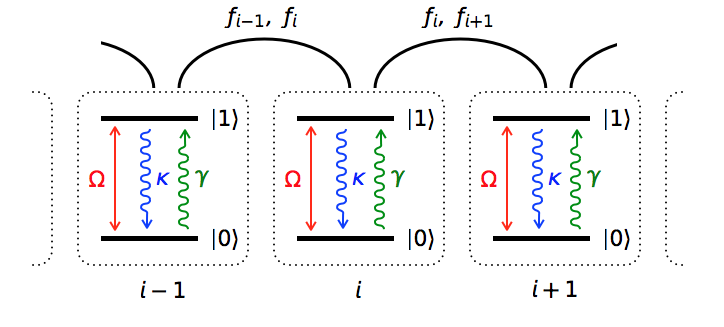 ,Rydberg soft-matter‘
Are there actual systems with manifest kinetic contraints?
Slow/glassy relaxation
emergence of new timescales
transient phenomena – metastability
non-equilibrium stationary states
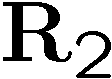 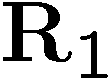 Collective dynamics
nucleation, aggregation, growth
Cold gases of interacting excited (Rydberg) atoms
Quantum effects
degree of „quantumness“ is controllable
Exotic interactions
Atoms in Rydberg states
Energy level spectrum
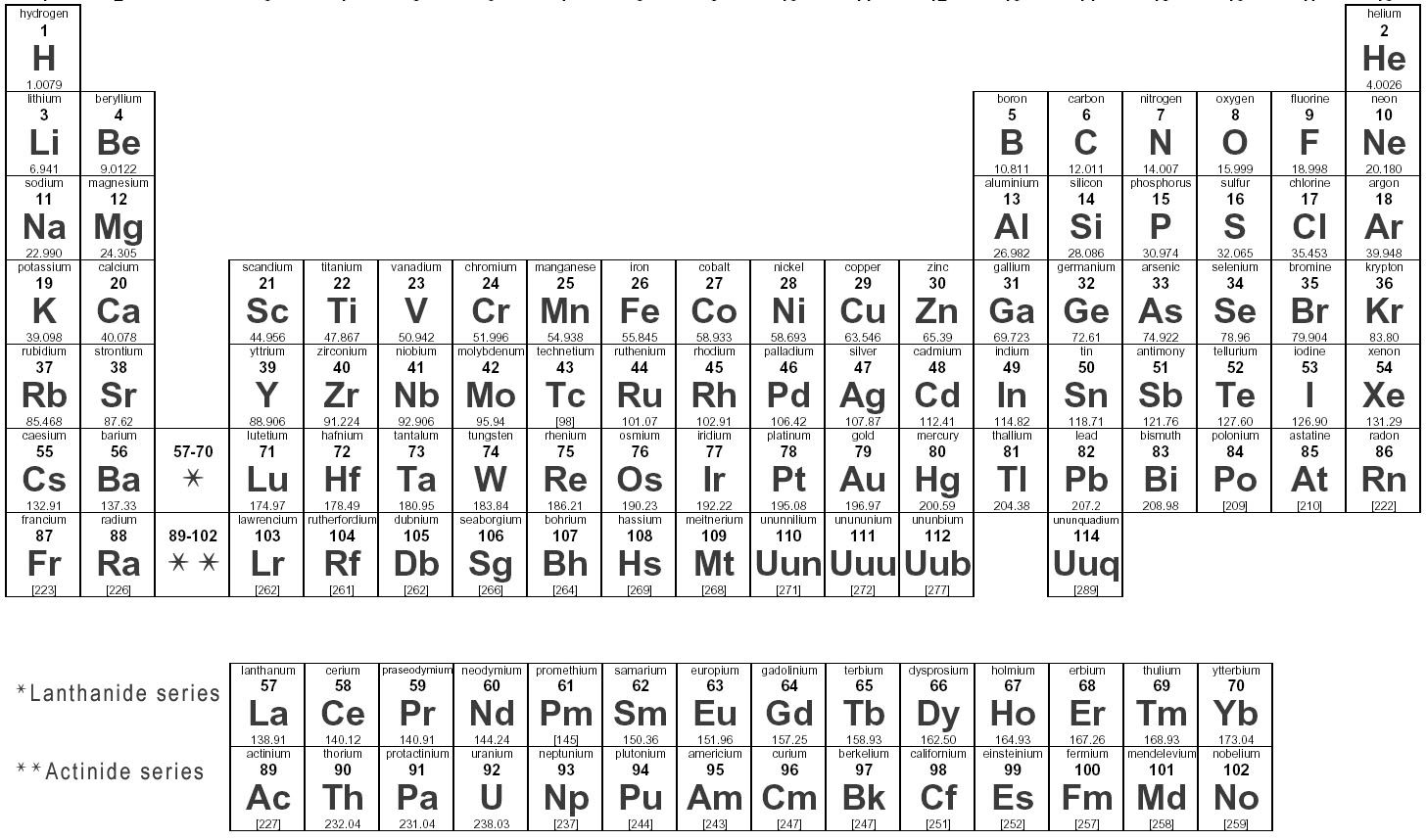 -
n+1
Core
+
100 nm – 1 µm
n
ns
121 nm
n-1
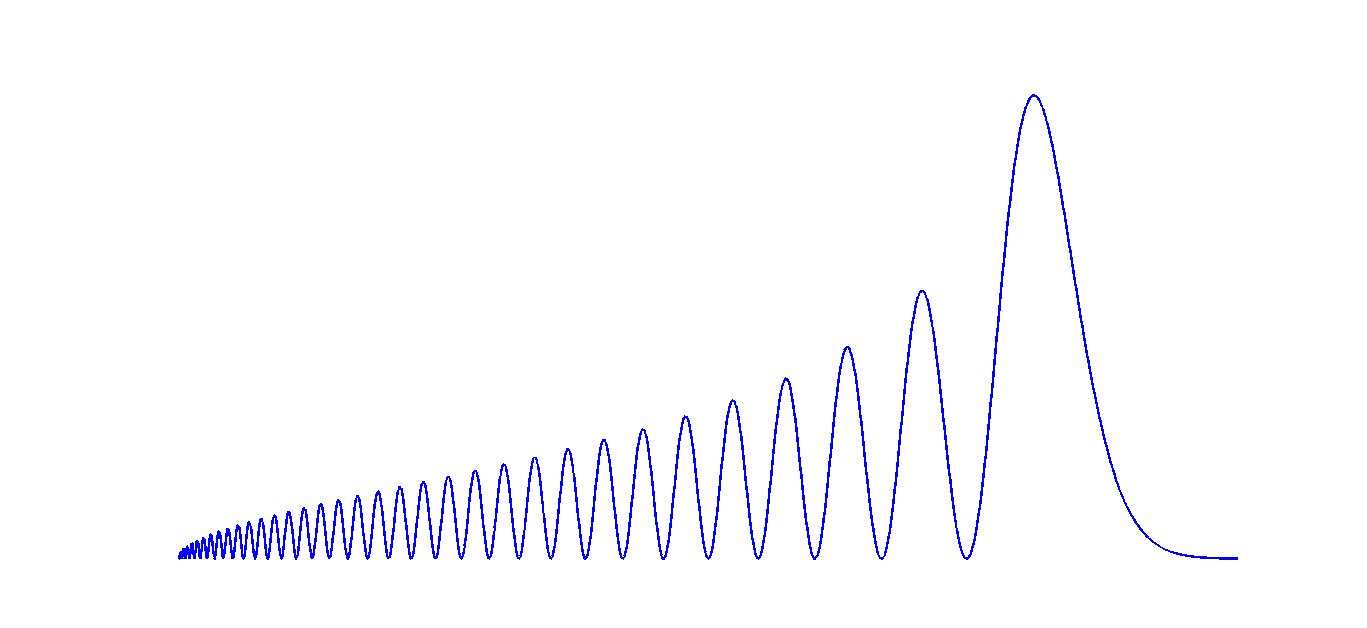 Rubidium 39s
radial density
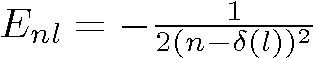 r
Atoms in Rydberg states
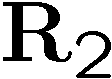 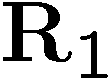 Rydberg atoms s-states interact via van-der-Waals interaction
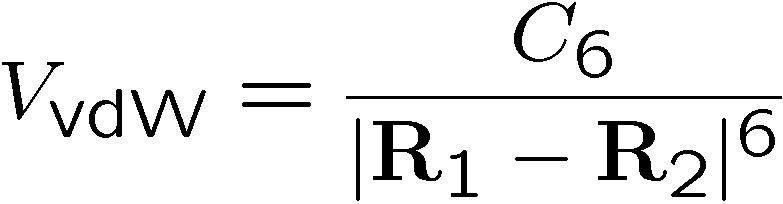 - for typical n-values (n=40…80) the interaction is   10 orders of magnitudes stronger   than between ground state atoms
Rydberg atoms as (pseudo)spins
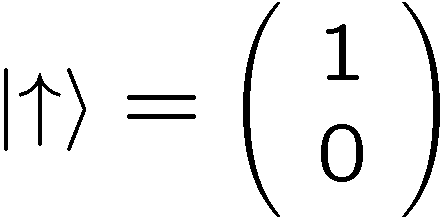 Energy level spectrum
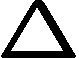 n+1
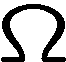 n
Rydberg states
ns
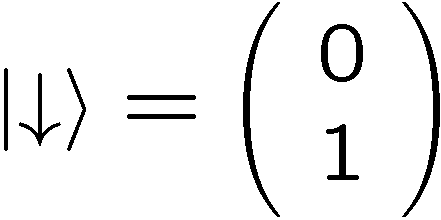 n-1
Hamiltonian
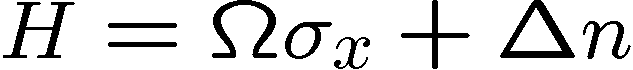 Rabi frequency
Detuning
Excitation laser
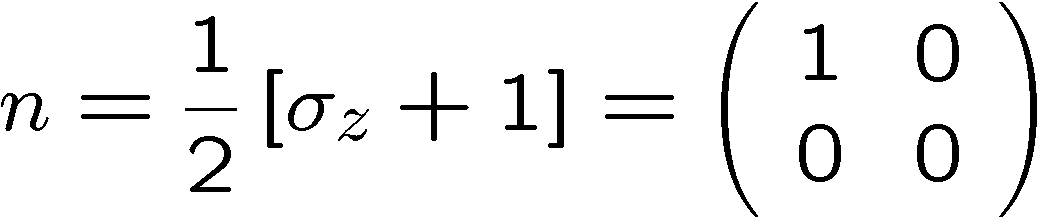 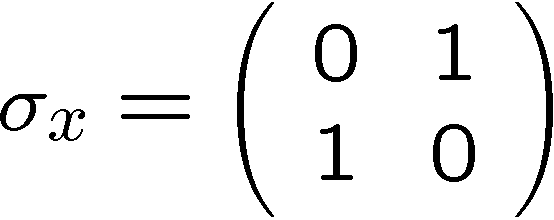 Ground state
Quantum many-body dynamics
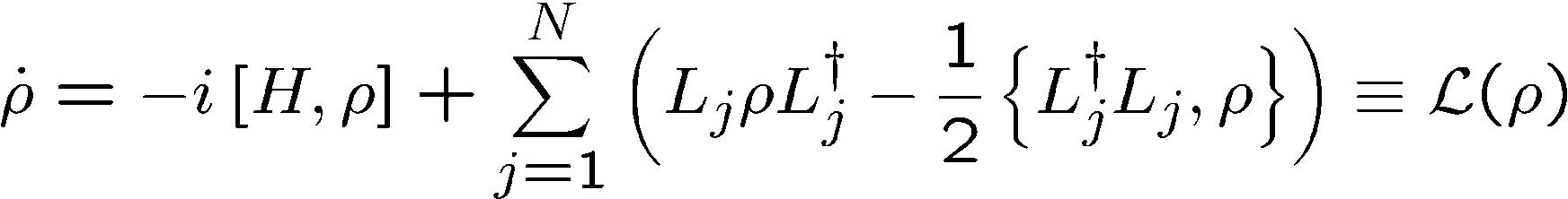 Hamiltonian (atoms at positions rk)
Jump operators
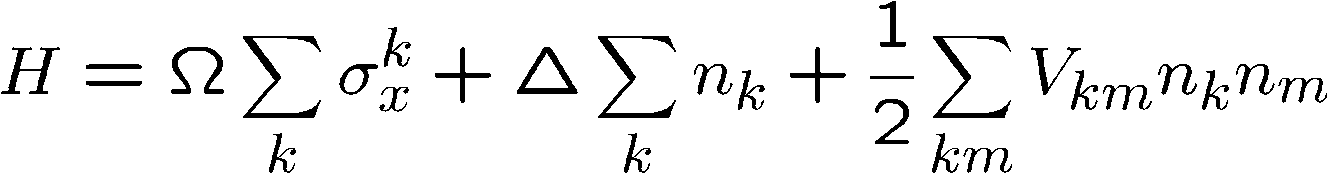 dephasing
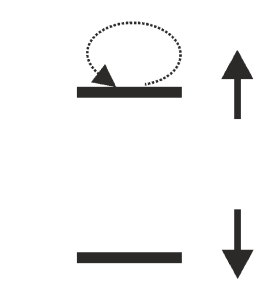 Rabi frequency
detuning
interaction
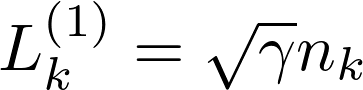 van-der-Waals interaction
decay
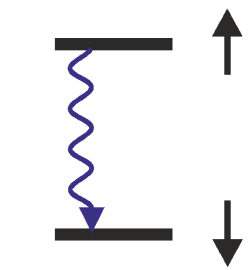 G
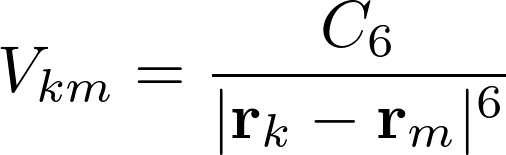 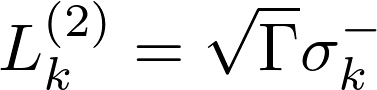 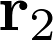 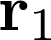 Effective dynamics @ strong noise
evolution governed by Q-Master equation  difficult to solve
exploit separation of time-scales
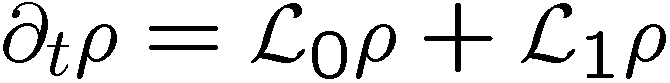 slow
fast
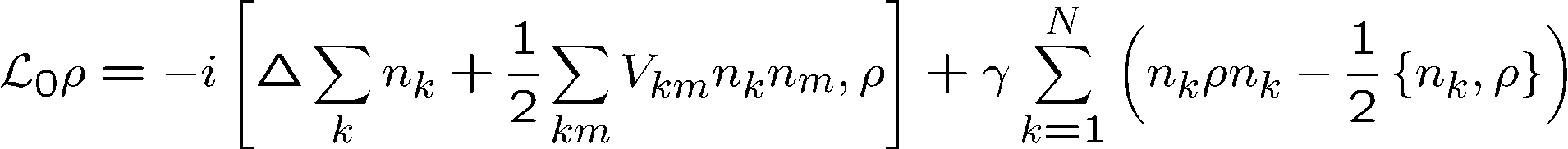 ‚classical‘ energy
dephasing noise
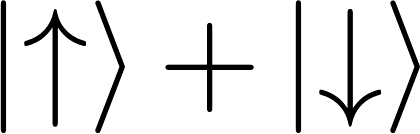 take into
account
perturbatively
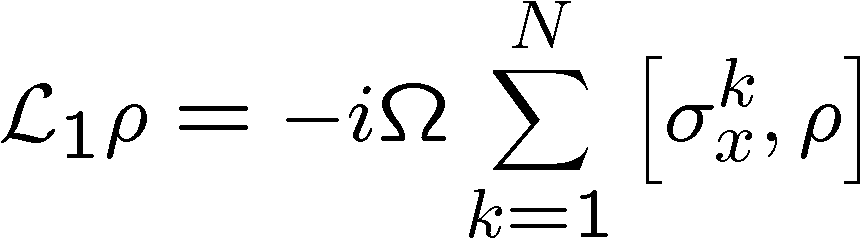 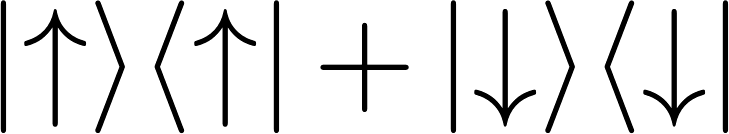 only classical configurations
remain
laser excitation
Effective (slow) dynamics
Goal: 	obtain effective evolution in classical subspace by
	„Integrating out the fast degrees of freedom“
State space
Liouville space
g+i(D+V)
States featuringcoherent superpositions
that dephase fast

Weak couplings

classical
configurations
=
space we are interested in
... the rest is second order perturbation theory
Effective master equation
- formal derivation in [Marcuzzi et al., J. Phys. A 47, 482001 (2014)]
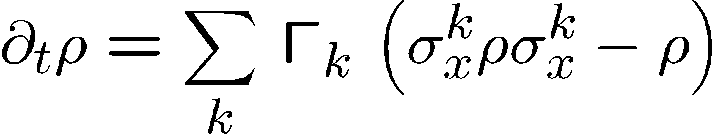 Flipping dynamics of
non-interacting spins
Kinetic constraint
- trivial stationary state
- non-trivial dynamics
Kinetic constraints/facilitation
Resonant excitation
Off-resonant excitation (detuning ±)
r
r
Constraint function
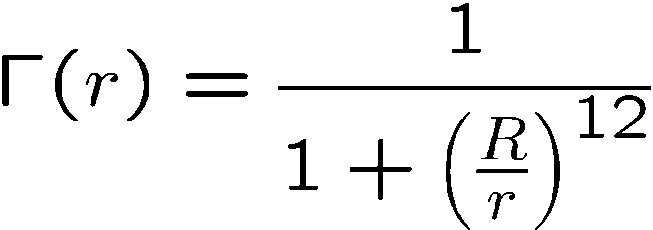 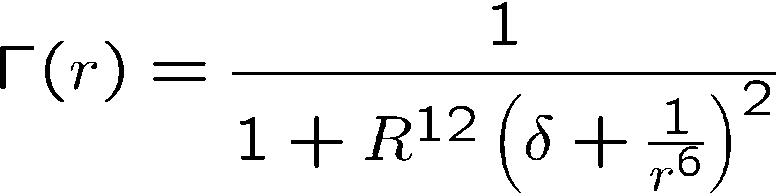 blockaded/slow
free/fast
resonant atom
excitedatom
excitedatom
Interaction parameter
(,,blockade  length’’)
Facilitation radius
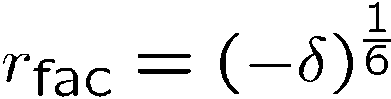 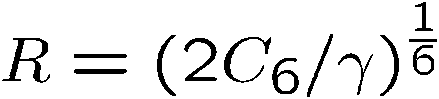 Exp (Stuttgart): Urvoy et al. PRL 114, 203002 (2015)
Kinetic constraints are real
Pisa experiment (O. Morsch)Phys. Rev. A 93, 040701 (2016)
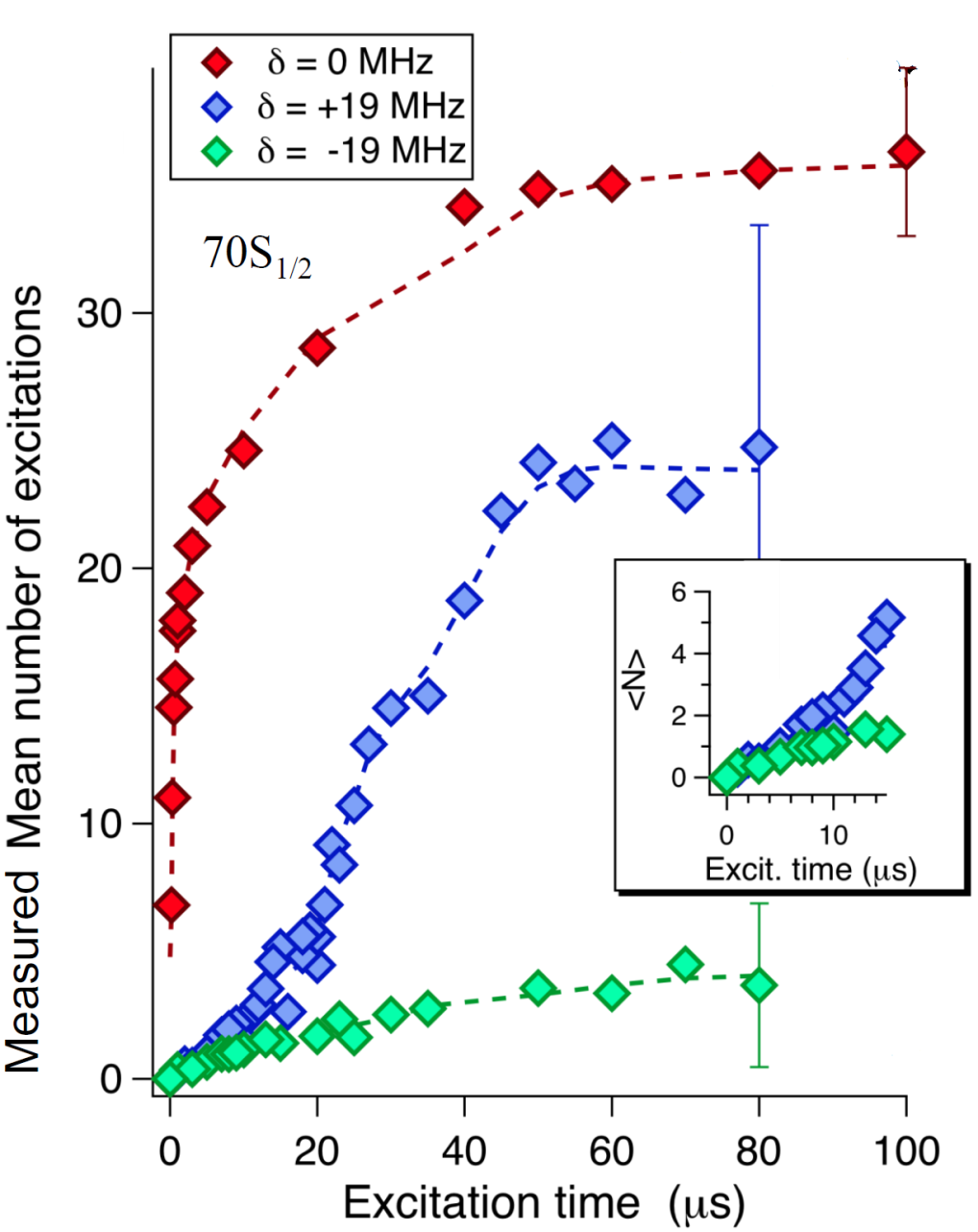 resonant
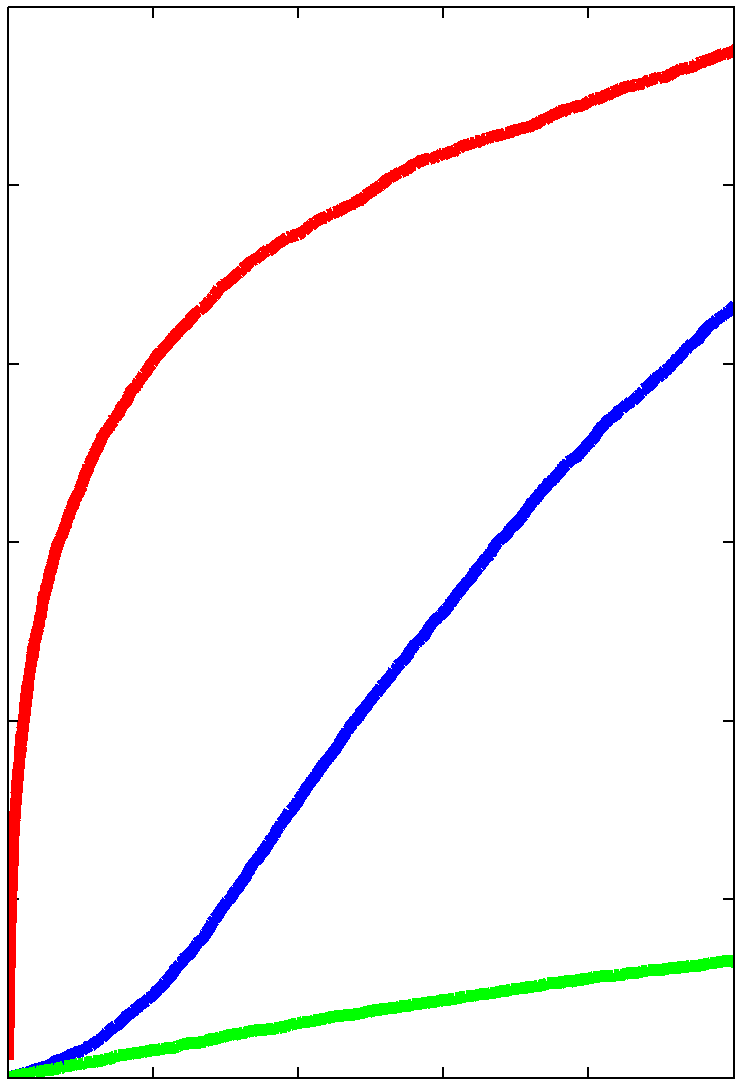 resonant
facilitation
facilitation
Number of excitations
always off-resonant
always off-resonant
time
...closer look at resonant dynamics
Snapshots of two-dimensional system (driven on resonance)
Power-law growth of density (1d)
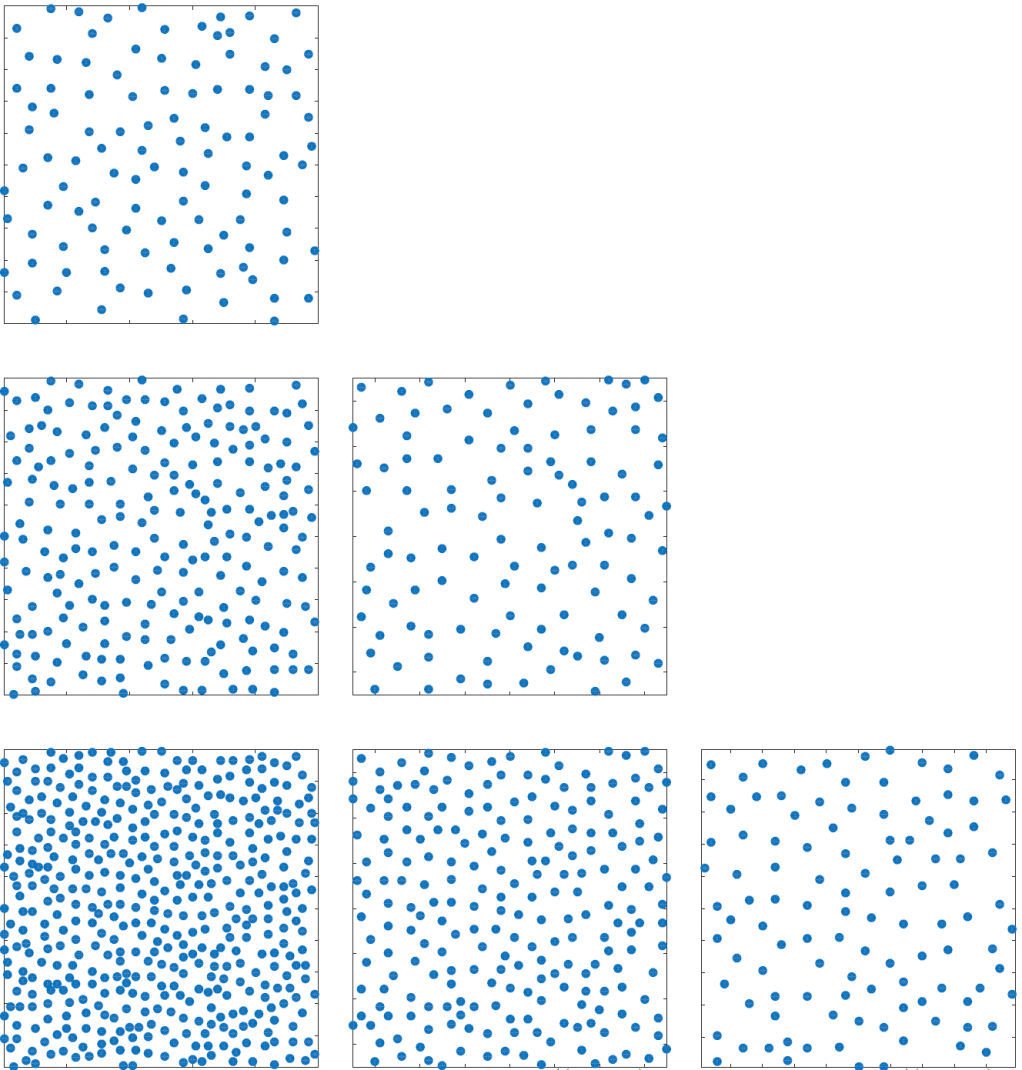 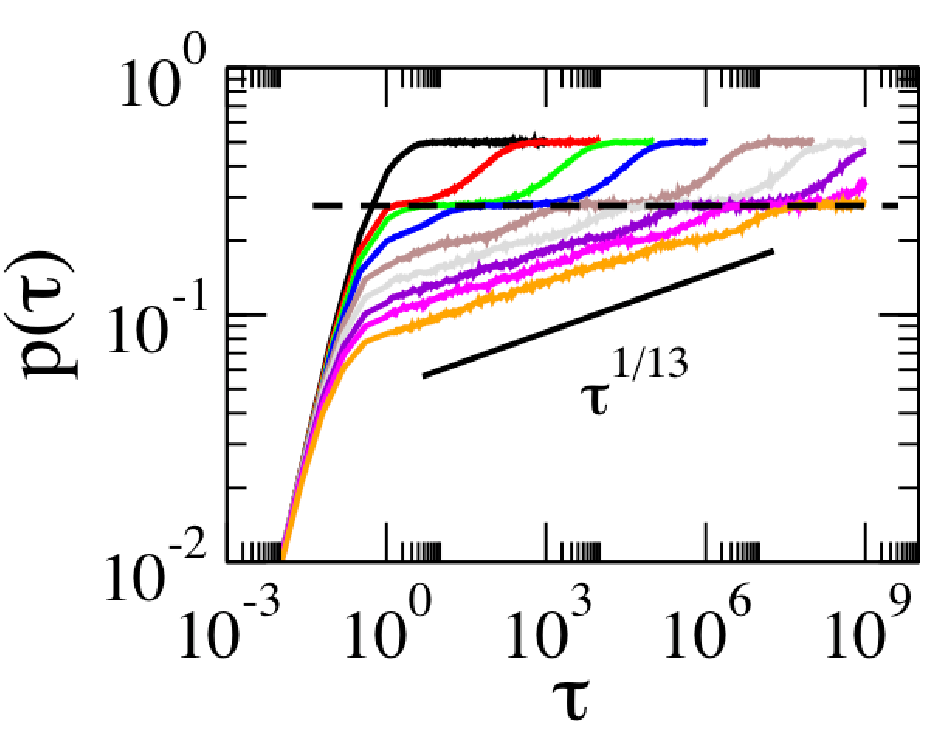 R=1
R=8
initially
uncorrelated
time
PRL 111, 215305 (2013)
PRE 92, 062144 (2015)
,self-similar’ 
evolution
Increasinginteraction
inverse length scale
Relaxation dynamics
Why this scale invariant relaxation?
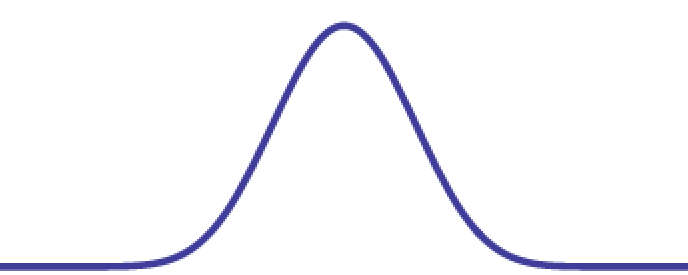 rate
rate function highly peaked
excitation is dominant process (reminiscent of deposition dynamics)
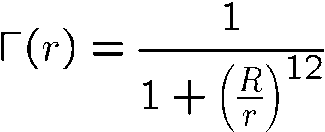 Position of excitation
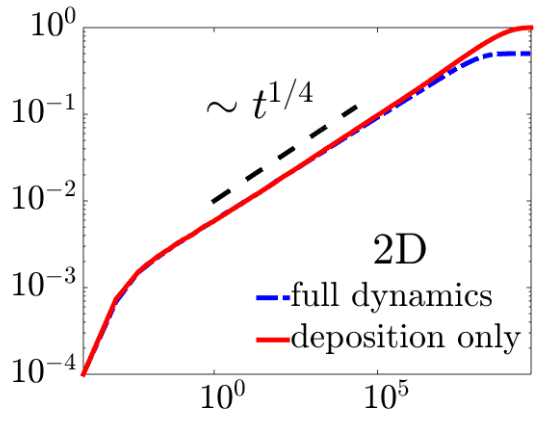 density
time
...dynamics proceeds more or less like this
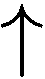 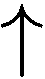 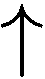 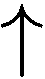 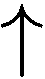 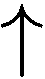 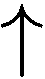 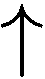 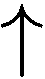 Analytical solution
Approximations
Think in term of particle distances
Excitation rate in stronglyinteracting limit:
l
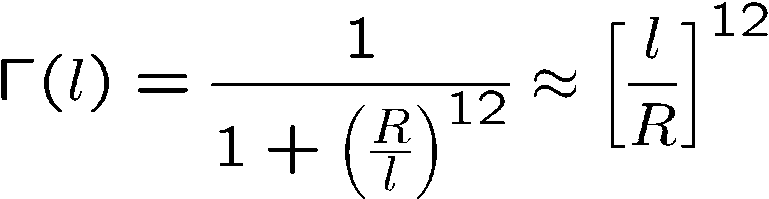 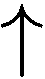 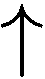 connected to interaction
power law: 2a+1
l/2
l/2
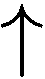 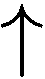 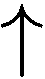 Distances are ,quantised’
l/2
l/4
l/4
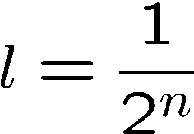 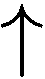 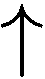 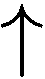 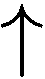 PRE 92, 062144 (2015)
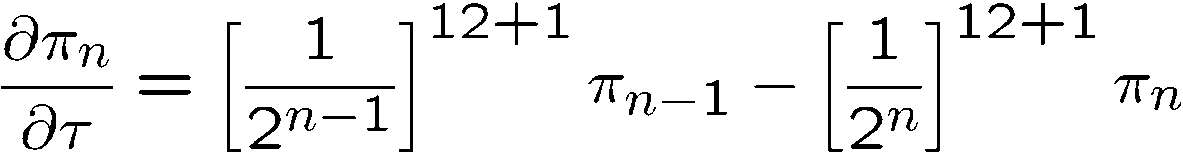 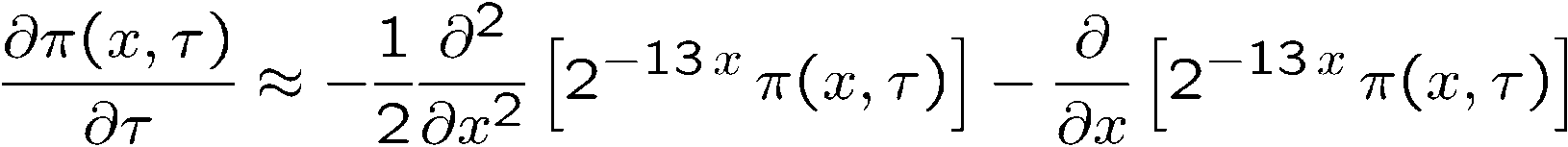 Self-similar evolution
Conclusions
Self-similar solution
surprisingly non-trivialbehaviour in ,most basic’ experiment with  interacting Rydberg atoms
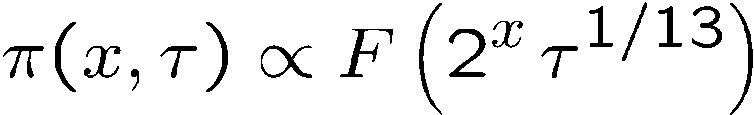 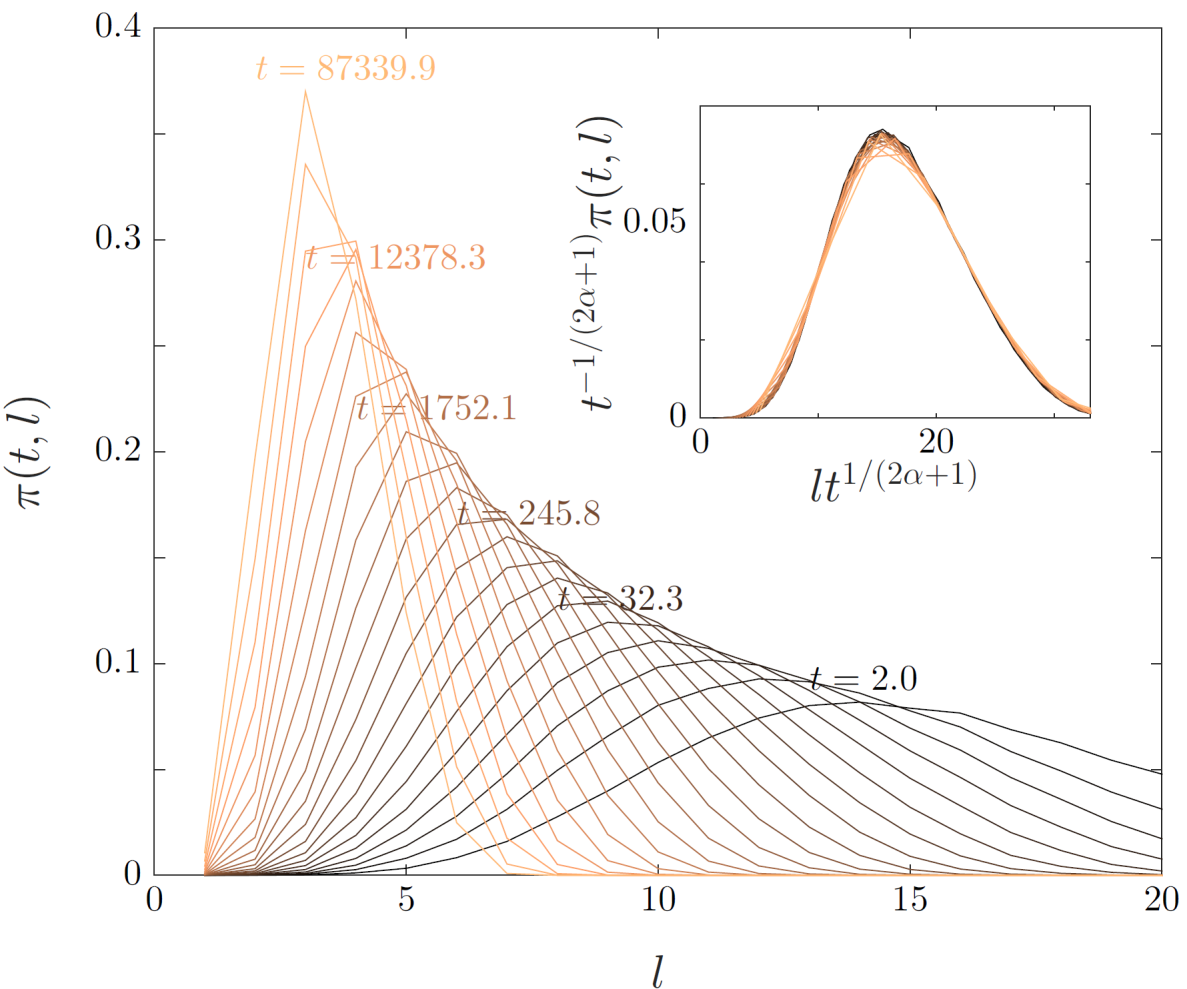 long times
at short times the excitations are createdrandomly
once interparticle spacingis below blockade length Rthe system looks the sameat all times provided thatone rescales the lengthsaccordingly
short times
Higher dimensions
reasoning works equally well also in higher dimensions
self-similar evolution is also present here
Experimental signatures?
Pisa experiment
3D Data
 - expected exponent: 1/5
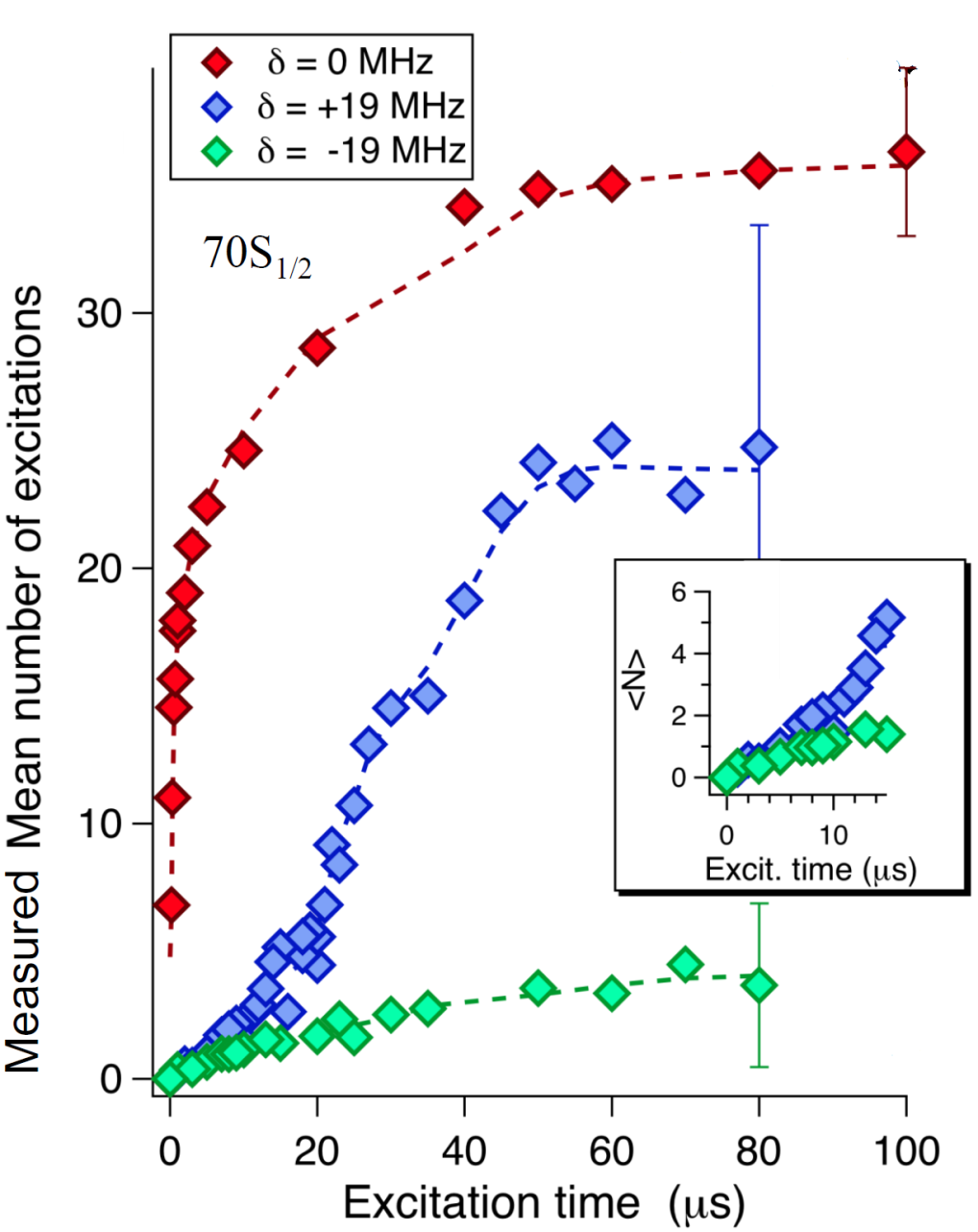 resonant
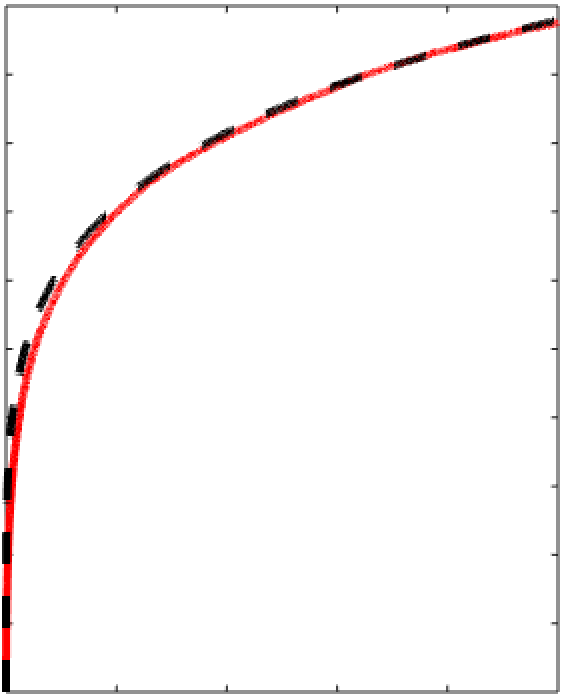 Number of excitations
red: numericsblack: t1/5 curve
time
Off-resonant excitation dynamicsand  a non-equilibriumphase transition
A non-equilibrium phase transition
The contact process
Local dynamical rules:
Unique absorbing state (no active sites)
single-component order parameter:
density of active sites
DECAY
BRANCHING
A non-equilibrium phase transition
The contact process
Local dynamical rules:
Unique absorbing state (no active sites)
single-component order parameter:
density of active sites
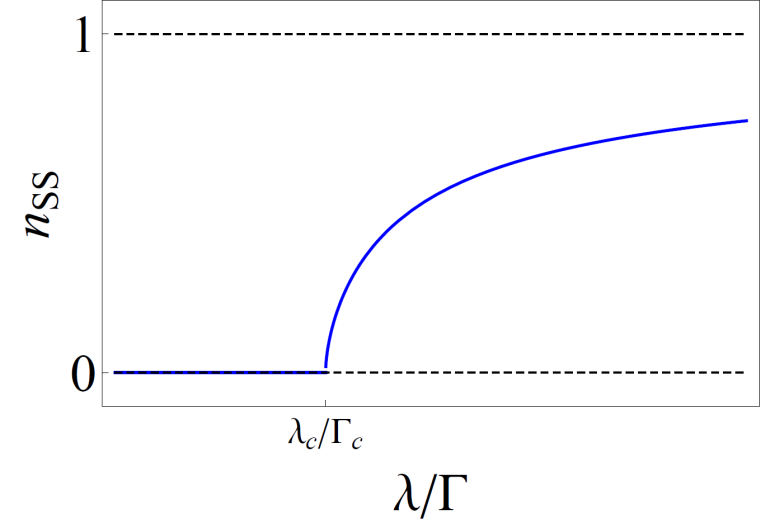 INACTIVE PHASE
DECAY
ACTIVE PHASE
BRANCHING
- transition belongs to directed percolation universality class
Non-equilibrium phase transition
Why is this interesting ?
M Marcuzzi et al., NJP 17, 072003 (2015)
simplest non-equilibrium universality class
currently only one realisation in 2D [Takeuchi et al. PRL 99, 234503 (2007)]			and one in 1D [Shi et al. Nat. Phys. 12, 254 (2016)]
How about Rydberg atoms…
branching(facilitated excitation)
decay(radiative decay)
unique absorbing state does not exist, due to
interactions extend beyond nearest neighbour
finite size effects
Numerical experiment
1D System (clean contact process, 50 sites)
Statics
Dynamics
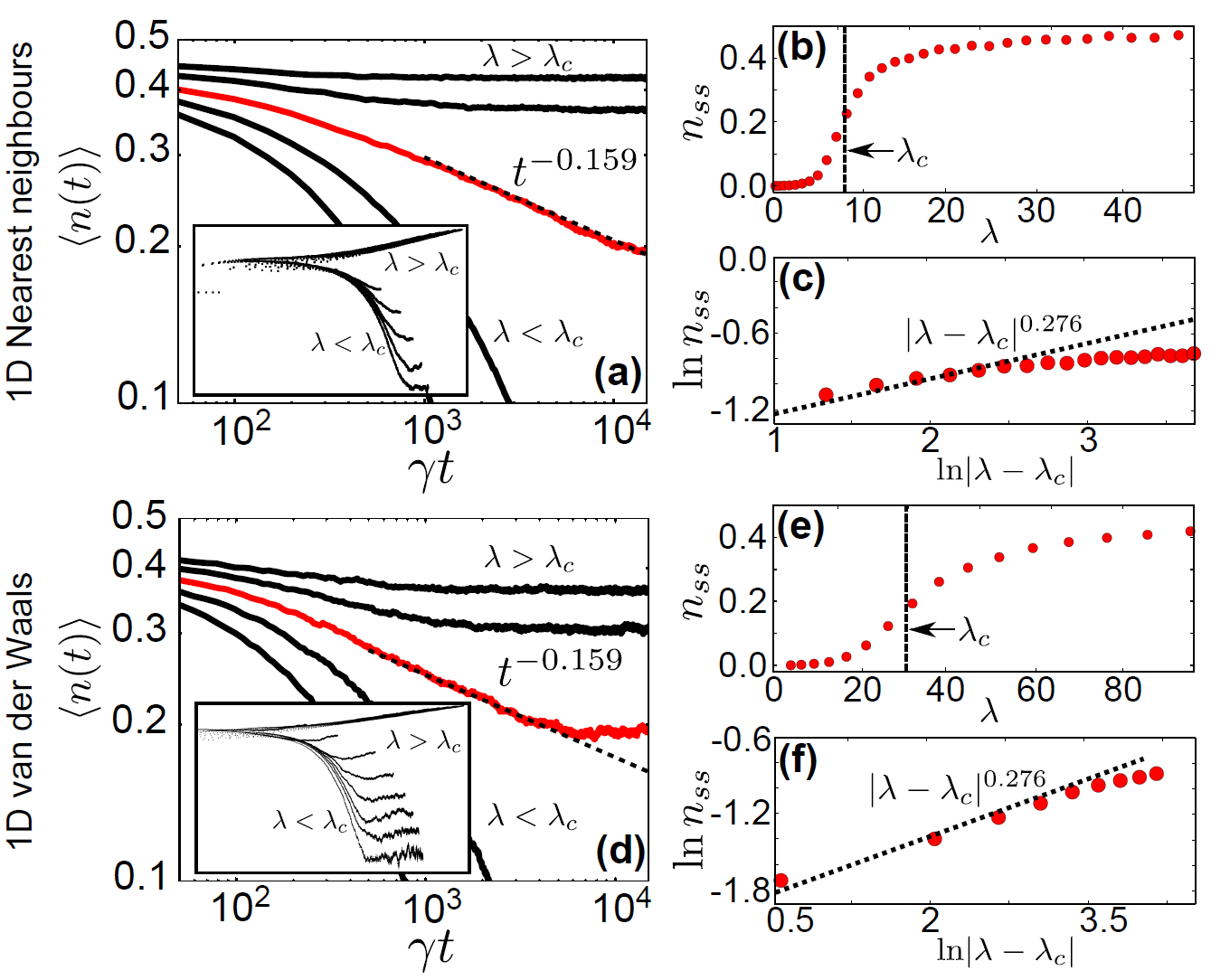 criticalcurve
collapsed
data
1D System (Rydberg, van-der-Waals interaction, 50 sites)
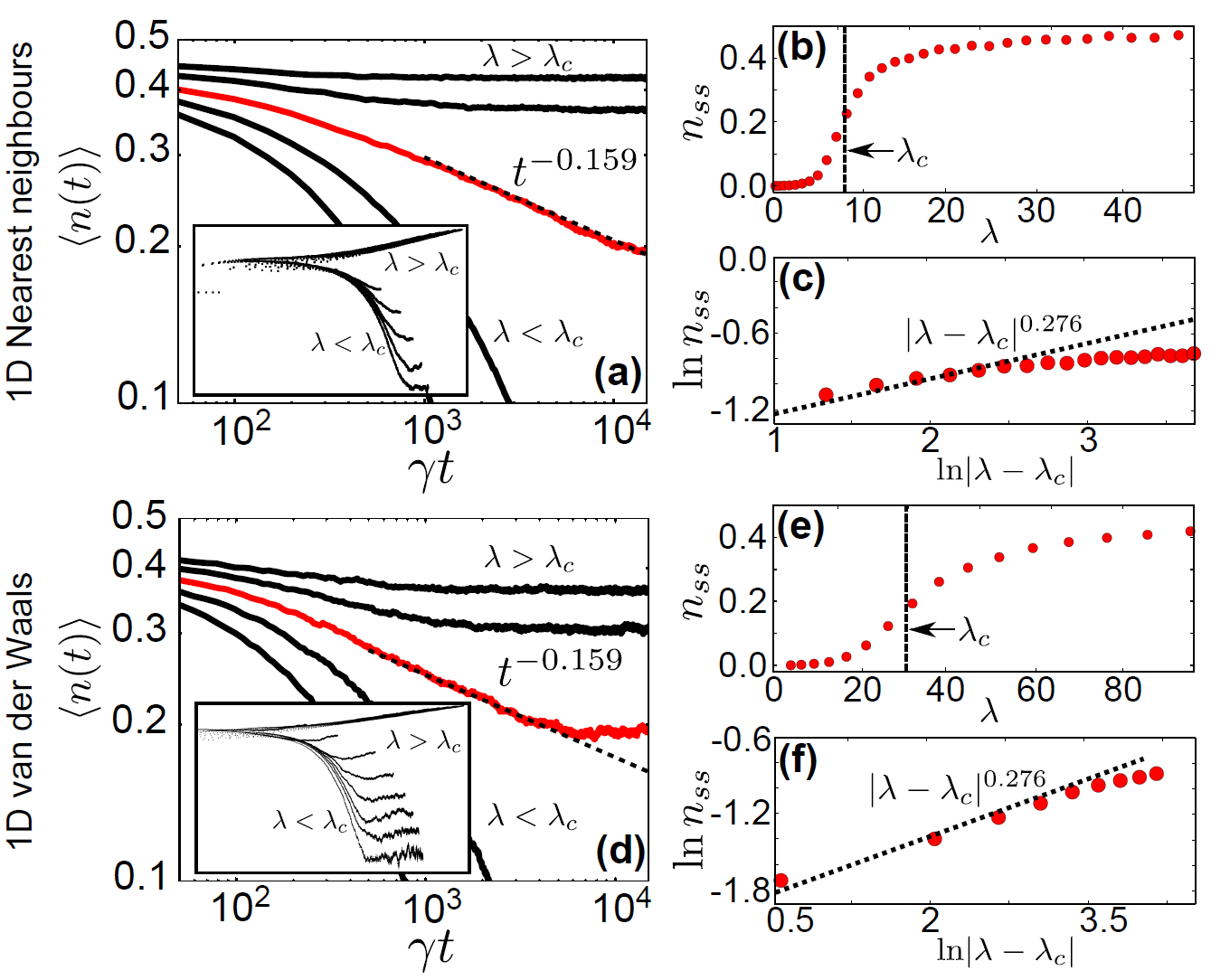 critical curve bends up after some time
due to spontaneous,birth’-processes
Quantum vs. classical fluctuations
…so far effective classical model
Coherent excitation and interaction
Decay
Dephasing
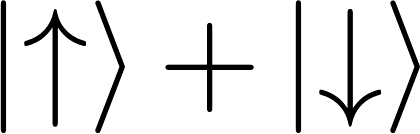 
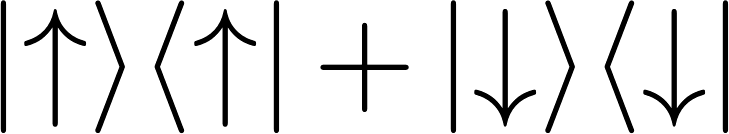 - remove dephasing to enter the quantum regime
Model Hamiltonian
quantum branching
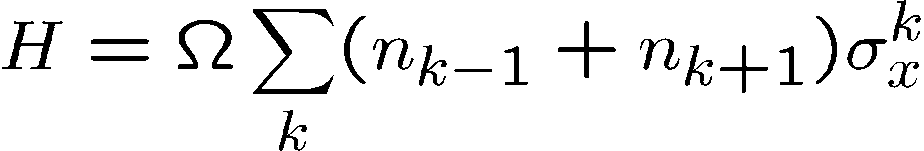 ,Quantum kinetic constraint’
Quantum vs. classical fluctuations
Mean field treatment (stationary density)
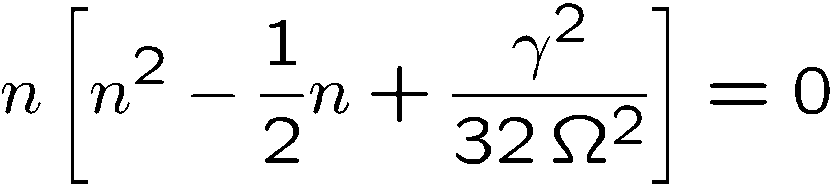 n
stable solution
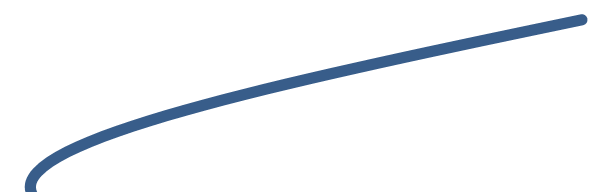 - transition present also in quantum case   and is of ,,1st order”
absorbing state
Numerics (12 sites in 1D)
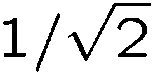 - ,steady state’ distribution function
- initial state with n=1
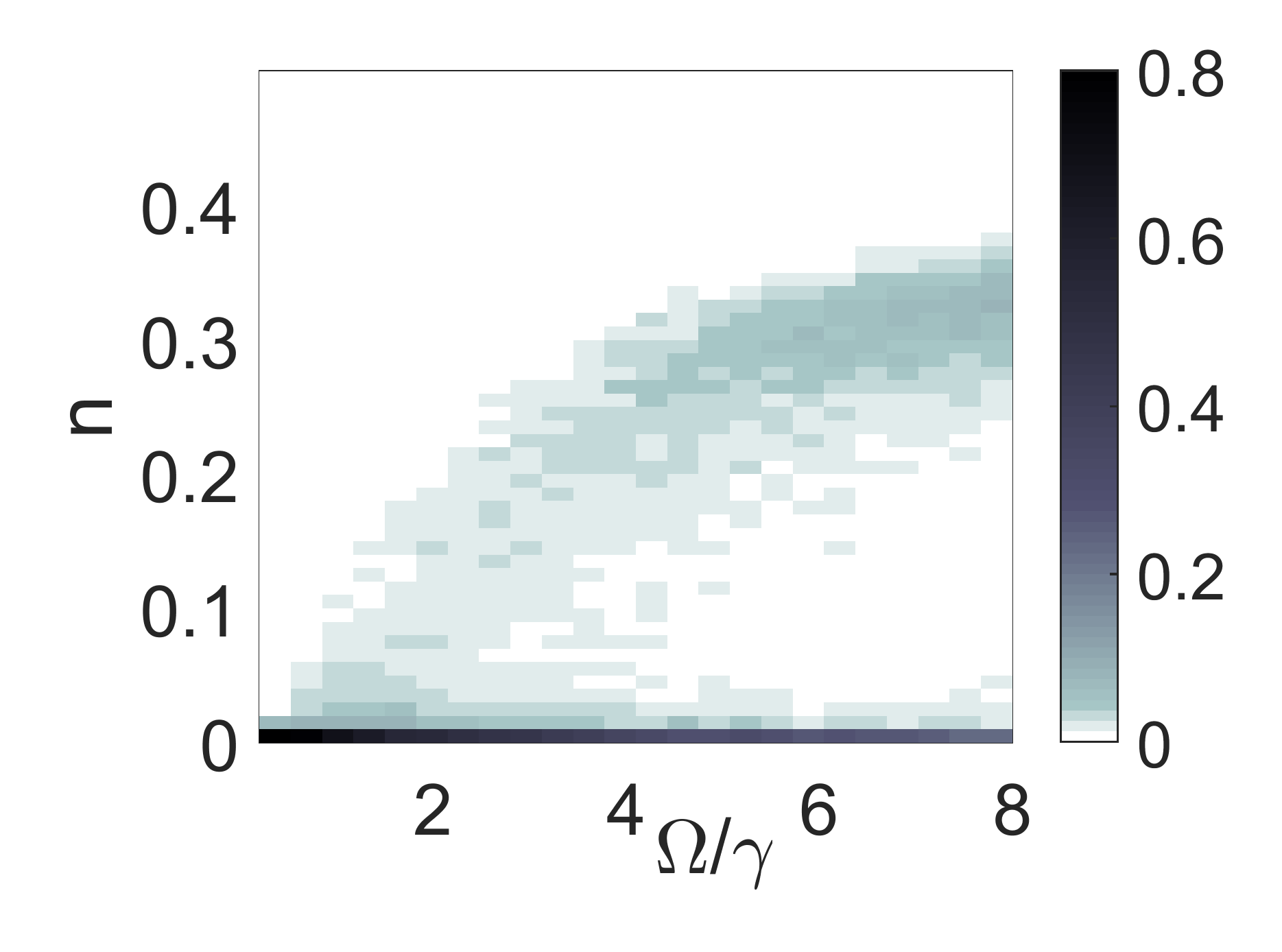 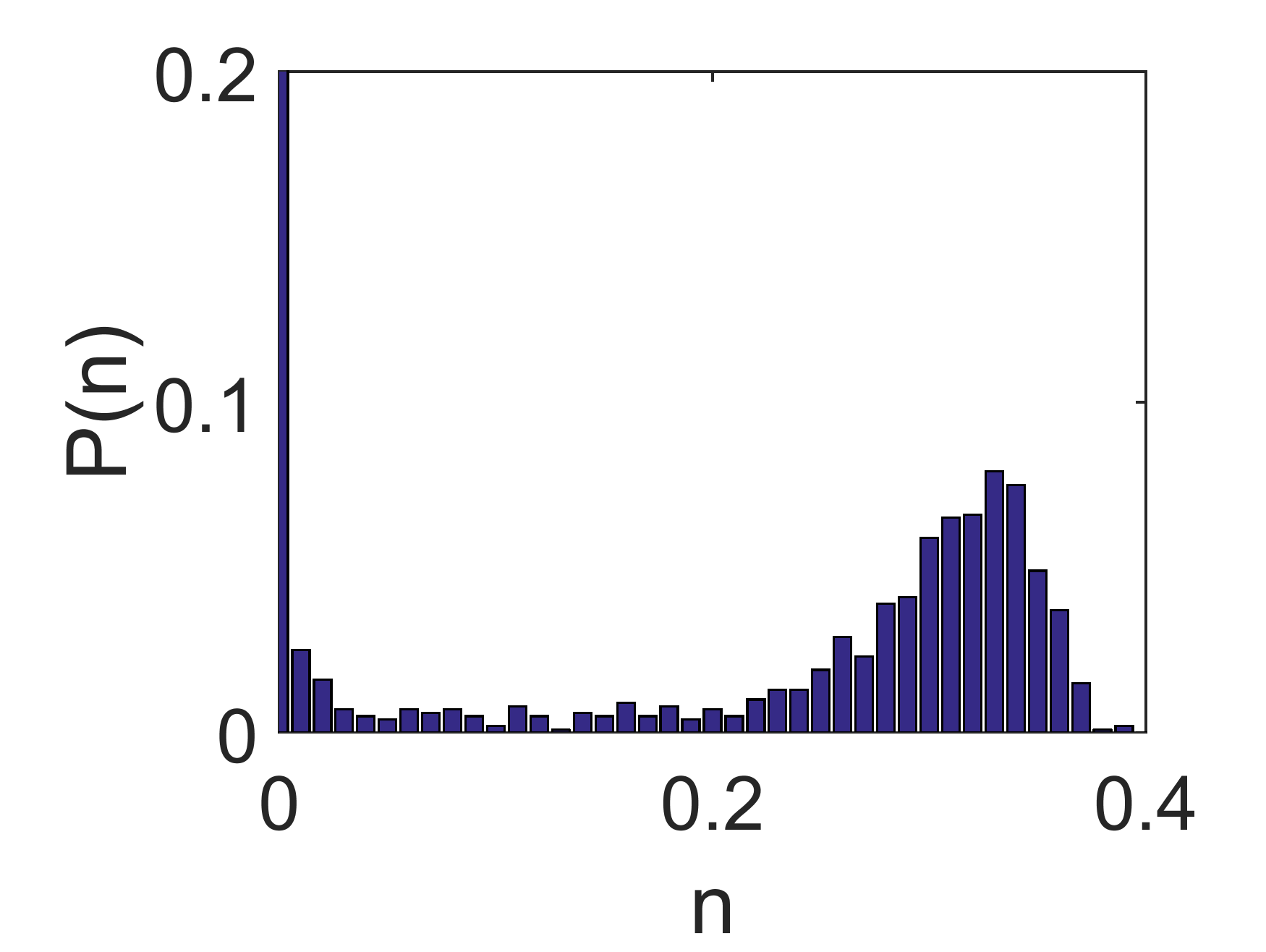 P(n)
- bimodal distribution   suggests 1st order   transition
Quantum vs. classical fluctuations
- what if quantum and classical branching compete?
POSTER BY MATTEO MARCUZZI
Phase diagram
First order transition
in limit where quantumprocesses dominate
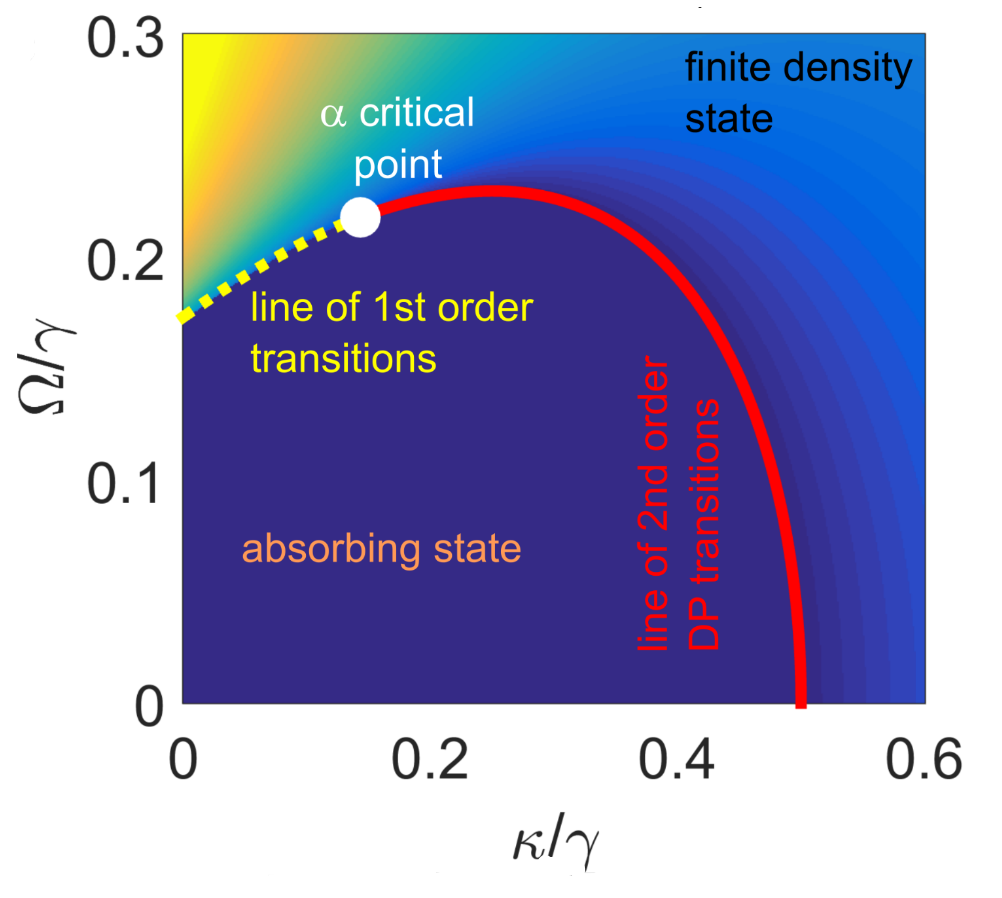 quantum
Continuous transitionin classical limit
classical
Phys. Rev. Lett. 116, 245701 (2016)
Hyperpolarisation---Dynamical Nuclear Polarisation
Hyperpolarisation
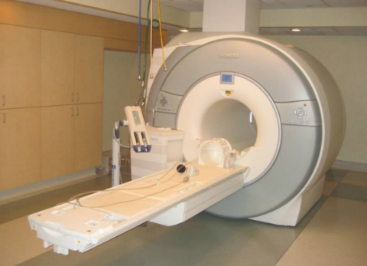 Magnetic Resonance Imaging
sensitivity depends on polarisation strength
strong B-fields required
Thermal equilibrium: 	
10-6 at 300K and B=7 T
brute force: 0.1 at 0.01K and B=14 T
Out of equilibrium: 0.6-0.8 at 1K and B=3-4 T
Dynamical Nuclear Polarisation
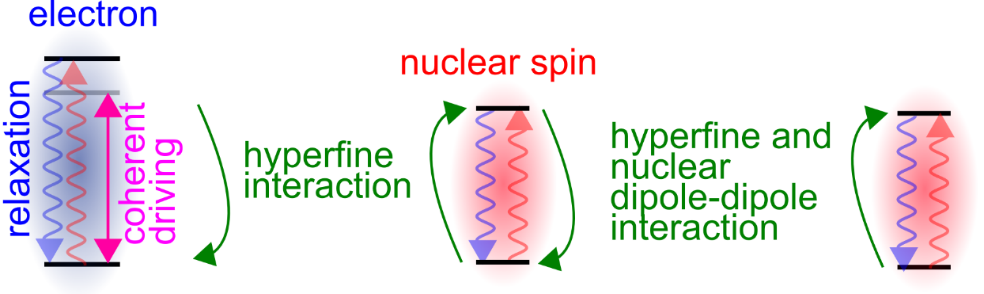 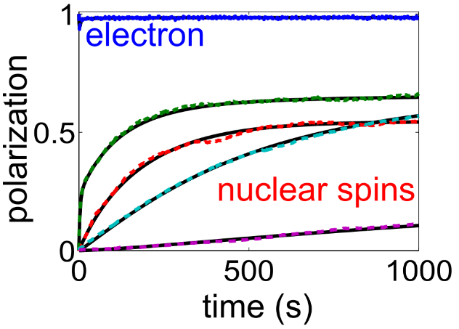 Paramagnetic centres (electrons) aredriven by microwave radiation
Polarisation is transferred to nuclei
Nuclear polarisation spreads
Hyperpolarisation
Challenges for theory
understanding of the role of diffusion
simulation of large scale systems
optimisation of Dynamical Nuclear Polarisation
Solution
employ ,Rydberg gas methodology’
analytical forms for diffusion rates
reduction of quantum many-body dynamicsto classical kinetically constrained spin system
solid: exact
Dashed: effective
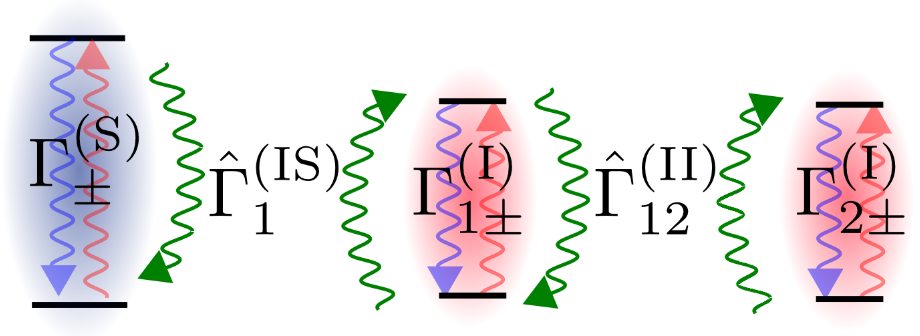 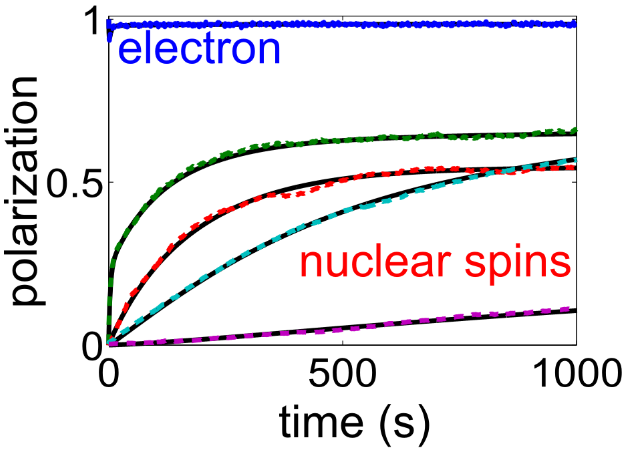 A. Karabanov, D. Wisniewski, IL, W. Kockenberger, PRL 115, 020204 (2015)
Journal of Magnetic Resonance 264, 30 (2016)
Hyperpolarisation
Example: 1330 13C spins coupled to a single electron (solid effect)
Polarisation buildup
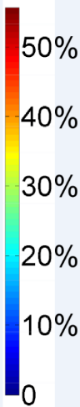 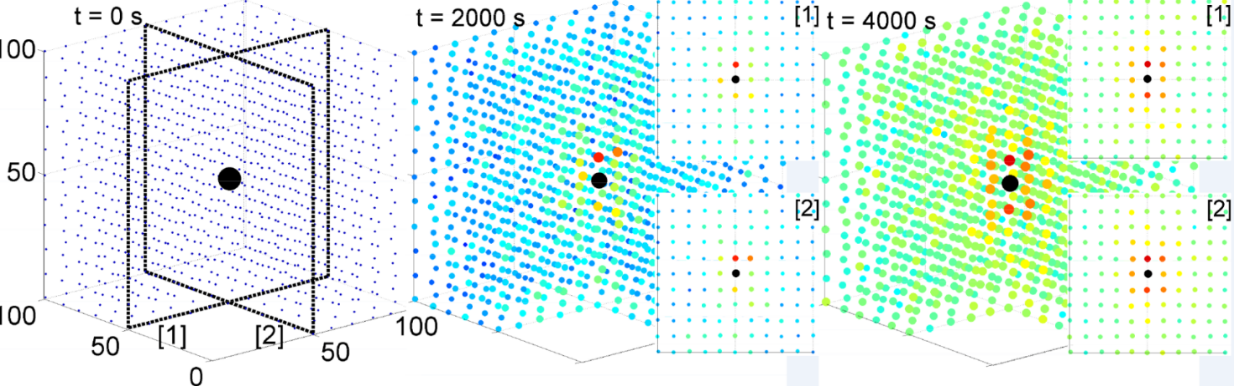 work in progress
two interacting electrons (cross effect)
three-spin interactions accelerate build up
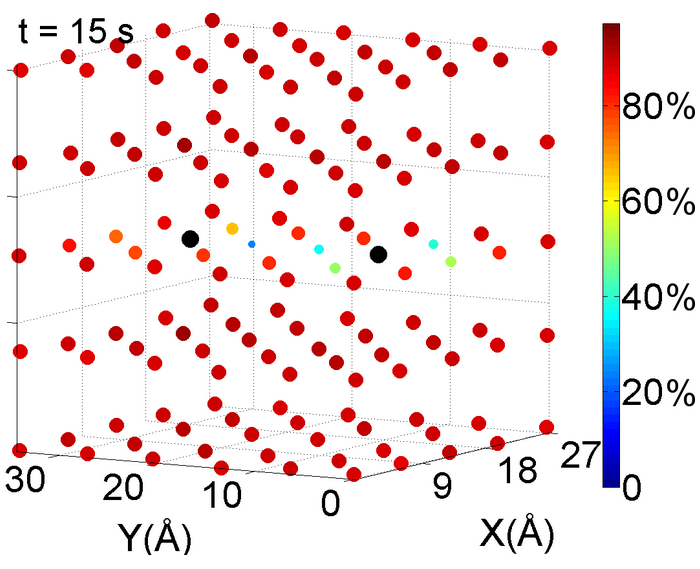 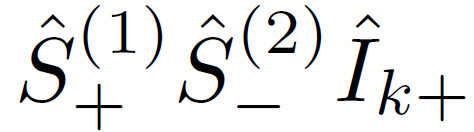 strong dependence on e--e- interaction
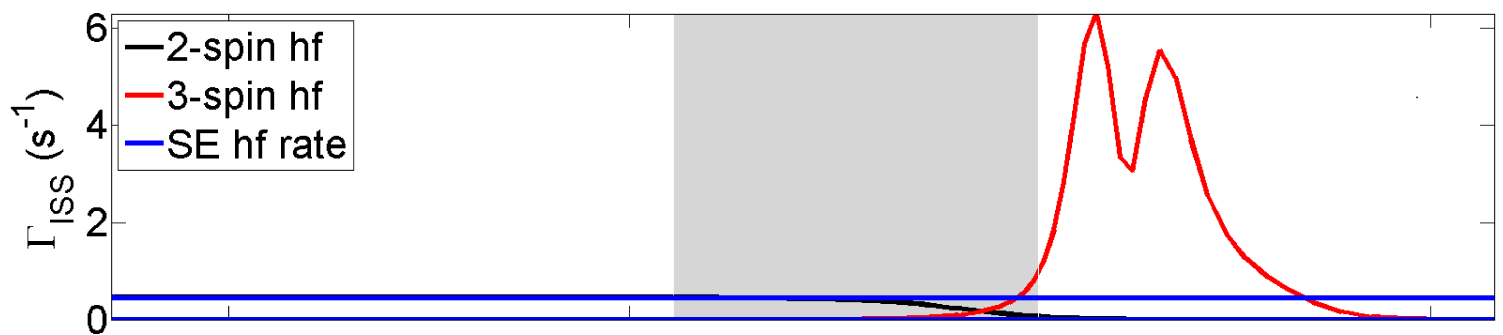 three-body processesmore important than
two-body processes
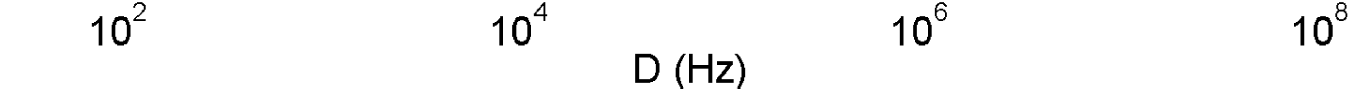 Summary
Rydberg soft matter – kinetic constraints
Most recent …
Classification of kinetic constraints
arXiv:1602.05839 (2016)
M.M. Valado et al., PRA 93, 040701 (2016)
Self-similar relaxation
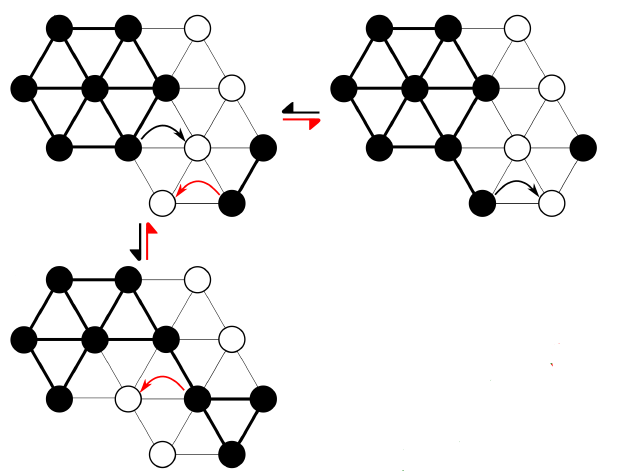 Non-equilibrium phase transition
Future

Multi-species systems
M. Marcuzzi et al., NJP 17, 072003 (2015)
B. Everest et al., PRA 93, 023409 (2016) 
M. Marcuzzi et al., PRL 116, 245701 (2016)
Practical applications for NMRDynamical nuclear polarisation
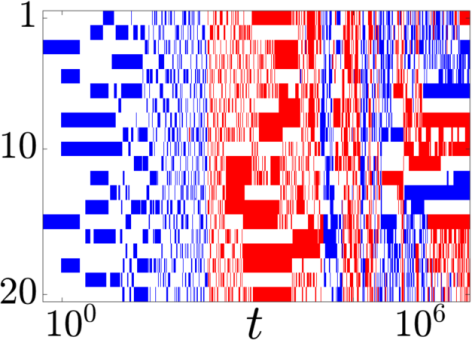 A. Karabanov et al., PRL 115, 020204 (2015)
D. Wisniewski et al., J. Mag. Res. 264, 30 (2016)
R. Gutierrez et al., PRE 92, 062114 (2015)